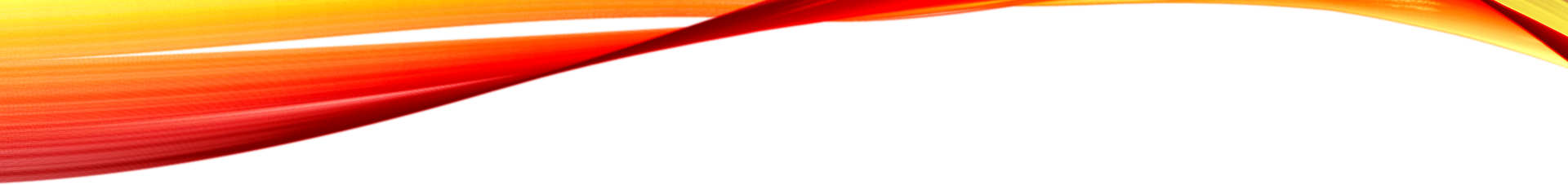 Historical Background

Penitential Movements before St. Francis

The Penitential doctrine during third century to seventh century.

Penitential Propositum vitae or rule of life
HISTORY AND IDENTITY OF OFS[Secular Franciscan order]
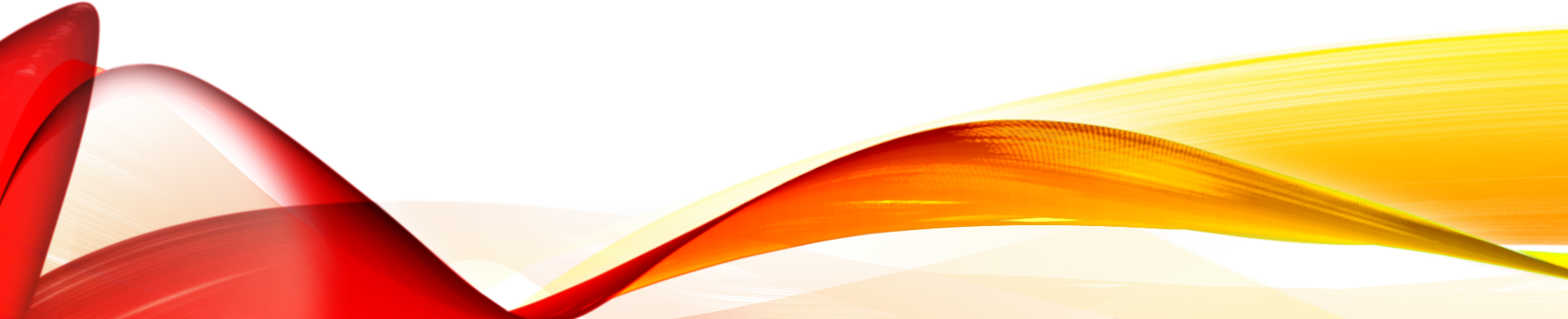 1
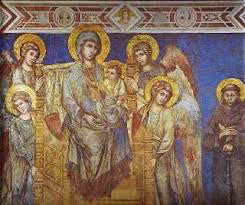 ORDER OF PENITENTSof st. Francis
Rise of Penitential movements

Itinerant Preachers

Other Penitential groups
{ Waldensians, Cathari, Humiliati}
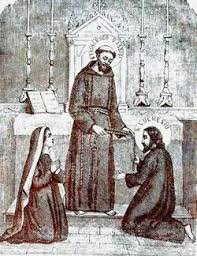 2
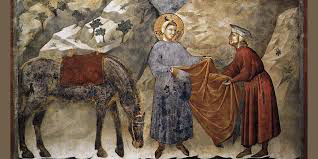 POLITICAL, religious  AND SOCIAL UNCERTAINTIES
Birth of Francis

Rivalry between cities States

Dramatic cultural, social and economical changes in the society

Francis’ conversion
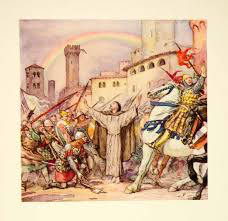 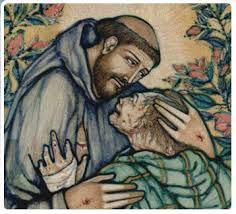 REFOUNDING OF THE ORDER OF PENITENTS
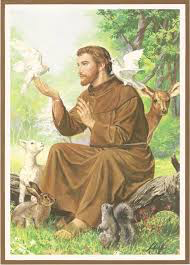 *Francis and the penitential movements 

*Revival of the Order of Penitents

*The birth of the Order of Franciscan  Penitents  
(cf. 1C, 36; 1C37; the legend of three Companions Chapter XIV; the Anonymous of Perugia 41)
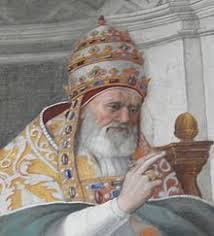 The Rule of Gregory ixThe memoriale propositi  1221-1228
Canonical establisment of the Third Order by Cardinal Hugolino.

Detailed  the daily life of penitents

Church’s official response to the need for a more organized structure and control for Penitential groups.
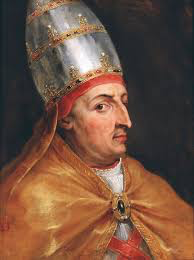 The RULE OF NICHOLAS IV Supra montem  (1289)
*For the first time in its long history the Third Order was given a Rule included in a Papal Bull.

*Establish a closer and juridical relationship with friars of the first Order

*Over dependence upon the First Order
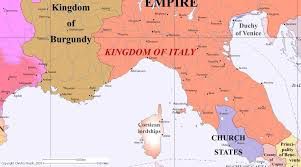 FrANCISCAN ORDER OF PENITENTSDURING 13th CENTURY
*Tensions between the Holy See and Civil Powers

*Privileges enjoyed by the Order of Penance

*Lesser involvement of the friars in the fraternities of the Penitents
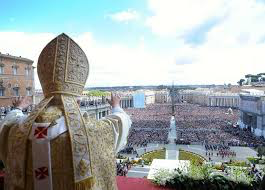 FOURTEENTH to NINETEENTH CENTURIES
*Western Schism in the Church
*The recovery of the number of the penitents
*Continuous attempts by the penitents to reaffirm its autonomy
*The decline of the number of the Third Order in Europe
*Supression of religious Orders and the Third Order
*Papal influence and encouragment to the Third Order
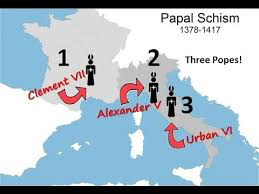 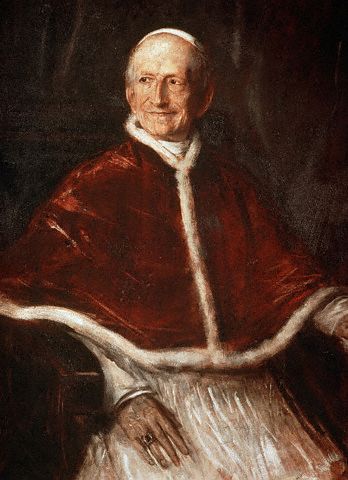 The rule of pope leo xiii      MISERICORS DEI FILIUS(the merciful son of God) May 30,1883
A Rule that adapt to the needs of the Church

Reduced to the bare essentials and less rigorous
Nineteenth & TWENTIetH CENTURIES
Marked by national and international Congresses 

First steps towards unity for OFS. 
The approval of the Statutes of the international Council of the Third Order of Saint Francis by General ministers of the First Order and TOR

The approval of the Pauline Rule
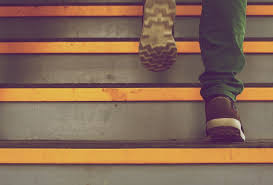 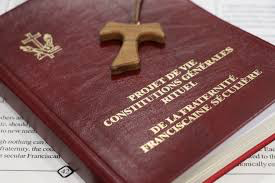 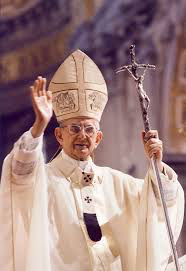 The rule of pope paul VIseraphicus patriarchajune 24, 1978
Renewed Rule
From the Third Order to be officially known as OFS (Ordinis Franciscani Sæcularis)
OFS regains its Autonomy
Reciprocal vital comunion between the three Franciscan Orders
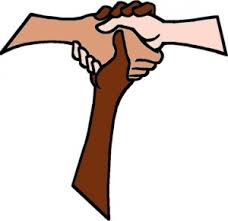 First steps towards unity for ofs
1969 First OFS international organization  being appointed
Nomination of the first international Council of the Franciscan Third Order (CITOF then  CIOFS)
Stages and evolution of unity of OFS worldwide
POPES & Secular Franciscan ORDER
About seven Popes that contributed decively to the revival of the Third Order
*Pius IX                                    * Pius XI
*Leo XIII                                  *Pius XII
*Pius X                                     * John XXIII
*Benedict XV
Other Secular Franciscan Popes:
Gregory IX                     Martin V
Blessed Gregory X          Clement XII
Innocent XII
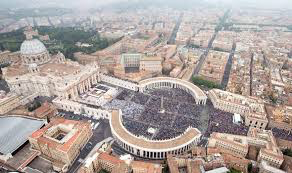 IDENTITY OF SECULAR FEANCISCAN ORDER
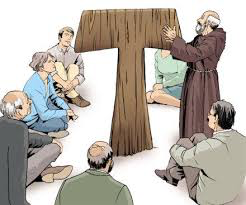 The identiy of OFS can be summarised in seven
 aspects (cf. manual for Assistance to 
the OFS/YouFra chapter II)
1* Life project
2* secular Franciscan spiritutality
3* Fraternal life
4*Secularity.      
5*Unity
6*Autonomy 
7*Formation
The most essential points of the new OFS Constitutions regards to identity are highly summerised in three points
*Secularity
*Unity of the OFS
Its autonomy
BIBLIOGRAPHY
André Vauchez, in Francis of Assisi: The life and afterlife of a Medieval Saint,
Andrea Boni, Tres Ordines hic ordinat, Ed. Porziuncola, Collectio Assiensis 26,1999
Anne Mulqueen, SFO, «Our identity as a Secular Franciscan», For up to Now(FUN), prepared by the National Formation Commission of the National Fraternity of the Secular Franciscan Order-USA 2011
Benedetto Lino, OFS; Fedeltà al Carisma, Identità Francescan e Missione
FUN Manual- A Brief History of the Secular Franciscan Order and its Rules by William Wicks, SFO 2.
Manual for Assistance to the OFS and to the Franciscan Youth.
History of the Franciscan movement, volume 1, from the beginings of the Order to the year 1517, on-line course in Franciscan history at Washington theological union, Washingoton DC. By Noel Muscat, OFM. Jerusalem 2008.
http:www.francican-archive.org/bullarium/mdf-e.htm
The first life of St. Francis of Assisi by Thomas of Celano
OFS RULE AND GGCC
Suggested books to read
Andrea Boni, Tres Ordines Hic Ordinat, Ed. Porziuncola, 1999
Andrea Boni, La Novitas Francescana nel suo essere e nel suo divenire, 1998
Andrea Boni, L’assistenza spirituale dell’OFS nella legislazione canonica attuale, Fedeli Laici Francescani, Quaderni COMPI, n. 6, pag. 51-74, 1990
Felice Cangelosi, Autonomia e Unità dell’Ordine Francescano Secolare, Segr. CIOFS, 2000
Gabriele Andreozzi, Storia delle Regole e delle Costituzioni dell’Ordine Francescano Secolare, Ed. Guerra, 1988
Gabriele Andreozzi, San Giovanni da Capestrano e il Terz’Ordine di San Francesco, Ed. Franciscanum, 1987
Robert M. Stewart, De illis qui faciunt penitentiam – The Rule of the Secular Franciscan Order: Origins, development, interpretation, Ist. Storico dei Cappuccini, 1991
Mariano D’Alatri et al, Il movimento Francescano della Penitenza nella società medioevale, Ist. Storico Capp. 1980
Mariano Bigi, L’universale Salute, Profilo storico dell’Ordine Francescano Secolare, Coll. Tau, 1990
Prospero Rivi, Le origini dell’OFS, Coll. Tau, 1988
Prospero Rivi, Francesco d’Assisi e il laicato del suo tempo, Ed. Messaggero Padova, 1989
Raffaele Pazzelli, San Francesco d’Assisi e il Terz’Ordine, Ed. Messaggero Padova, 1982
Liturgical texts
Luigi Chiappetta, Il Codice di Diritto Canonico – Commento giuridico-pastorale, Ed Dehoniane, 1996
Luis Navarro, Diritto di Associazione e Associazioni di fedeli, Giuffré Ed. 1991
G. Feliciani, Il Popolo di Dio, Il Mulino 2003
Domingo J. Andres, El derecho de los religiosos, Commentario al Codigo, Ed. Claretianas, 1984
 OTHERS BOOKS
Ambrogio Peruffo, Il Terz’Ordine Francescano nel pensiero dei Papi, Comm. Gen. T.O.F. OFM, 1944
Mariano Bigi, Luigi Monaco, Magistero dei Papi e Fraternità secolare, Coll. Tau, 1985
Cristoforo Piacitelli, Con Francesco nel mondo per il mondo, Coll. Tau, 2004
Cristoforo Piacitelli, La Spiritualità del Francescano Secolare, Coll. Tau, Imprimenda, 2008
Group reflection
1.How important is the history of the Secular Franciscan Order to  spiritual assistants?
2.What would be the best way to enable the friars to value the importance of spiritually assistant to the OFS? 
3.What would be the reasons for the lack of interesse from the friars in working as a collegiality in some national fraternities?
4. What it means that the OFS is an autonomuos Order and yet still depend on the First Order for Canonical establishment and spiritual assistance?
5. In which way the First Order and TOR share the common Charism with OFS?
6. Much has been written about the OFS and yet some friars seem to know little about the OFS, what could be the reasons?